«КРАСНА ИЗБА»
Магомедкеримова Кизейбат Камиловна
Воспитатель ДОУ № 115 г. Иркутска
Выполнение требований ФГОС ДО  \ п 2.6.
1. Интеграция образовательных  областей:
 «Познавательное развитие» (ЦКМ)
«Речевое развитие» (связная речь)  
«Художественно – эстетическое развитие»
«Социально – коммуникативное развитие»
Содержание программы:
Формирование толерантности
Формирование представлений о себе, других людях, объектах окружающего мира, о малой родине и Отечестве, о социокультурных ценностях нашего народа, об отечественных традициях и праздниках, многообразии стран и народов мира
Владение речью как средством общения и культуры.
Развитие предпосылок ценностно – смыслового восприятия и понимания народного искусства
Некоторые советы по организации музея народного быта в детском саду
Помещением для музея может стать одна из освободившихся групповых комнат детского сада, в которой могут легко разместиться пять объединенных в музейно-творческий комплекс помещений:
предмузейный ориентационный зал;
студия изобразительного искусства;
лаборатория для работы с пластическими материалами; 
мастерская для работы с деревом;
собственно музей-изба.
Учет национально – культурного наследия Прибайкалья
Музейная педагогика
1. Ориентационные центры:
2.Мини – музеи искусства
3.Центры  - национальной одежды
4.Тематические     фотовыставки
Вариативный модуль дополнительного образования:
Быт и жилище народов Прибайкалья
Народный костюм
Город в котором я живу
Культурное наследие Прибайкалья
Ориентационный зал поможет ввести ребенка в музейный мир. Специальные игры, фотоальбомы, картины помогут подготовить детей к посещению «избы».
Зал может находиться в том же помещении, что и изостудия, оснащенная мольбертами, красками, цветными мелками, фломастерами, соломкой, углем и тд.
Здесь может быть представлена коллекция декоративно-прикладного искусства России: игрушки из глины  дымковская, филимоновская, каргопольская; из дерева  богородская; предметы быта из Городца, Хохломы, Палеха; куклы в национальных костюмах.
Центральное место в изостудии занимает выставка детских работ  своеобразная музейная галерея, регулярно обновляющаяся.
Центральное место в избе занимает макет печи, он отгораживает комнату от сеней. Рядом с печью помещаются ухват, кочерга, лопата, помело, рукомойник, под ним  деревянная лохань, висит полотенце.
Русский народный костюм.
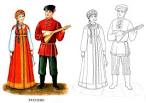 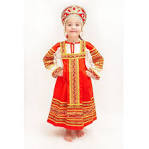 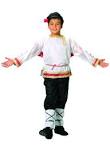 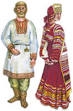 Спасибо за внимание!